PV204 Security technologies
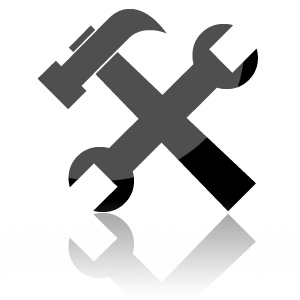 Trusted element, side channels attacks
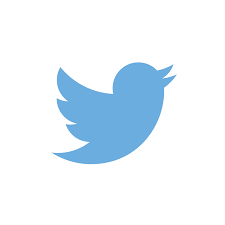 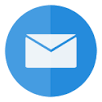 Petr Švenda         svenda@fi.muni.cz        @rngsec 
Centre for Research on Cryptography and Security, Masaryk University
The masterplan for this lab
Project, teams 
Implementation of modular exponentiation (RSA)
Understand naïve and square&multiply algorithm
Toy example with integers (32 bits)
Understand how to measure operation (clock())
Pre-prepared functions – console or file output
Visualization of multiple measurements (R, http://plot.ly...)
What can be inferred from measurements
Use large datatype MPI instead of int (> 102 bits)
Understand blinding as protection technique
Assignment
| PV204 TE, Side-channels LAB 5.3.2020
2
Project, teams, first deadline next week!
Form group, exchange contact, agree periodic joint meetings
Make sure you know what to do for the next deadline
Form team, pick three certificates, book with me (9.3.2020)
Analyze certificates, prepare report and presentation: (19.3.2020)
| PV204 TE, Side-channels LAB 5.3.2020
3
from lecture
Faster modexp: Square and multiply algorithm
Executed always
// M = C^d mod N
// Square and multiply algorithm
x = C                         // start with ciphertext
for j = 1 to n {           // process all bits of private exponent
    x = x*x mod N       // shift to next bit by x * x (always)
    if (d_j == 1) {      // j-th bit of private exponent d
      x = x*C mod N    // if 1 then multiple by Ciphertext
    }
}
return x       // plaintext M
How to measure?
Exact detection from simple power trace
Extraction from overall time of multiple measurements
Executed only when d_j == 1
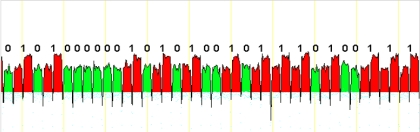 Gilbert Goodwill, http://www.embedded.com/print/4408435
| PV204 TE, Side-channels LAB 5.3.2020
4
[Speaker Notes: How to attack:
What if you have debugger?
What if you have just breakpoint inside d_j condition?]
Naïve vs. square and multiply algorithm
SideChannelExercise.zip source code from IS
Inspect naïve and square&multiply algorithm
Limited to integers (unsigned long) for simplicity
Measure timings
Pre-prepared measurement functions
measureExponentiation()
clock() used for measurement (usually 1ms granularity)
measureExponentiationRepeat()
Make defined number of repeats and stores results into file
Identify dependency of algorithm on secret value
| PV204 TE, Side-channels LAB 5.3.2020
5
Setup
Create new Visual Studio 2015 Project
File->New->Project->VisualC++->Win32 Console app
Turn off ‘Precompiled header’ and ‘SDL checks’
Paste SideChannelExercise.cpp from IS instead of project’s main file
Copy all remaining files into directory where stdafx.cpp is
Add bignum.c into compilation
Solution->Source files->Add->Existing item
Try to compile
Insert breakpoint (begin of main()) – F9
Run program in debug mode – F5
Execute next step of program – F10
| PV204 TE, Side-channels LAB 5.3.2020
6
Naïve modular exponentiation algorithm
typedef unsigned long ULONG;
const int ULONG_LENGTH = sizeof(ULONG);

ULONG naiveExponentiation(ULONG message, ULONG exponent, ULONG modulus) {
       ULONG result = message;
       for (int i = 1; i < exponent; i++) {
               // result = (result * message) % modulus; // this may cause type overflow
               result *= message;
               result %= modulus;
       }

       return result;
}
What is disadvantage of this algorithm?
Is algorithm vulnerable to timing side-channel?
Is algorithm vulnerable to another side-channel?
| PV204 TE, Side-channels LAB 5.3.2020
7
typedef unsigned long ULONG;
const int ULONG_LENGTH = sizeof(ULONG);

ULONG squareAndMultiply(ULONG message, ULONG exponent, ULONG modulus) {
       // Obtain effective length of exponent in bits
       int sizeExponent = ULONG_LENGTH;
       ULONG mask = 1;
       ULONG bit = 0;
       for (int i = 0; i < ULONG_LENGTH * 8; i++) {
               bit = exponent & mask;
               if (bit != 0) { sizeExponent = i + 1; }
               mask <<= 1;
       }
       // Compute square and multiply algorithm
       ULONG result = 1;
       for (int i = sizeExponent - 1; i >= 0; i--) {
               //result = (result * result) % modulus; // this may cause type overflow
               result *= result;
               result %= modulus;
               if ((exponent & (1 << i)) != 0) { // given bit is not 0
                       // result = (result * message) % modulus; // this may cause type overflow
                       result *= message;
                       result %= modulus;
               }
       }
       return result;
}
| PV204 TE, Side-channels LAB 5.3.2020
8
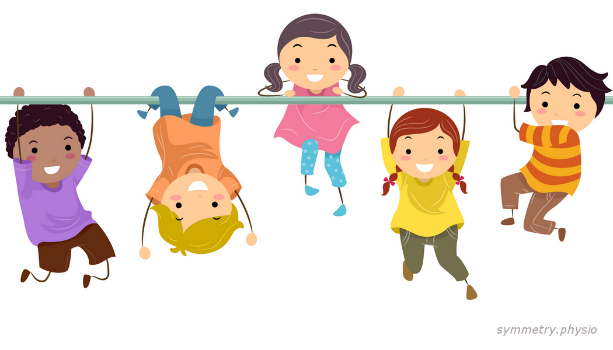 Pair activity: Analysis of square&multiply algorithm
Form pairs (e.g., with your neighbour) [21 minutes]
Look and code together (before ready to answer the question)
Two roles: 
Educator – explains the answer to the given question to his/her pair
Sceptic – tries to find any flaw or weak point in Educator’s reasoning 
Educator keep explaining until Sceptic can’t find any flaw 
not more than 3 mins per question
Sceptic notes down interesting issues raised
Switch roles after every question (from next slide)
| PV204 TE, Side-channels LAB 5.3.2020
9
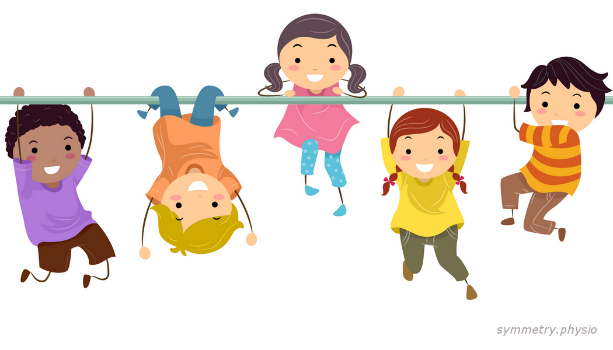 Pair activity: Analysis of square&multiply algorithm
Pre-prepared function squareAndMultiply()
What is advantage of this algorithm with respect to naïve algorithm?
Is int (ULONG) enough for cryptographic security?
Is algorithm vulnerable to timing side-channel?
Which part of code is dependent on secret value?

Pre-prepared function  measureExponentiation(65535, 65535, 10000003L, SQUAREANDMULTIPLY);
How is measured time depending on a secret value?
Is this algorithm easier or harder for attacker to mount timing attack wrt naïve exp? 
How to mask dependency on secret exponent?
| PV204 TE, Side-channels LAB 5.3.2020
10
Big integers (MPI from mbedTLS library)
32 bits are not enough, 4096 is recommended (RSA)
No native type in C/C++, use mbedTLS’s MPI
void squareAndMultiplyMPI(const mpi* message, const mpi* exponent, const mpi* modulus, 
                                         mpi* result) {
       // Obtain length of exponent in bits
       int sizeExponent = 0;
       int maxBitLength = mpi_size(exponent) * 8;
       for (int i = 0; i < maxBitLength; i++) { 
               if (mpi_get_bit(exponent, i) != 0) { sizeExponent = i + 1; }
       }
       // Compute square and multiply algorithm
       mpi_lset(result, 1);
       for (int i = sizeExponent - 1; i >= 0; i--) {
               mpi_mul_mpi(result, result, result); // result *= result;
               mpi_mod_mpi(result, result, modulus); // result %= modulus;
               if (mpi_get_bit(exponent, i) != 0) { // given bit is not 0
	    mpi_mul_mpi(result, result, message);
                   mpi_mod_mpi(result, result, modulus); 
               }
       }}
| PV204 TE, Side-channels LAB 5.3.2020
11
Create large (pseudo-)random MPI
generateRNG() is function callback to fill single int
mpi message; mpi_init(&message);
mpi exponent; mpi_init(&exponent);
mpi modulus; mpi_init(&modulus);

// Cryptographically large number (2048b)
const int NUMBER_SIZE = 256;
// Init with pseudorandom values (prng will always start with same value)
mpi_fill_random(&message, NUMBER_SIZE, generateRNG, NULL);
mpi_fill_random(&exponent, NUMBER_SIZE, generateRNG, NULL);
mpi_fill_random(&modulus, NUMBER_SIZE, generateRNG, NULL);
// Fix MSb and LSb of modulus to 1
modulus.p[0] |= 1; mpi_set_bit(&modulus, 1, 1);
 
measureExponentiationMPI(&message, &exponent, &modulus, SQUAREANDMULTIPLY);
| PV204 TE, Side-channels LAB 5.3.2020
12
Measure times with MPI
Operation with large MPI can be measured
100s-1000s ms
Visualize histogram of multiple measurements
Pre-prepared measurements functions with file output
measureExponentiationRepeat()
https://plot.ly (Histogram, TracesRange/bins 1)
pyplot, R…
Try repeated measurement with the same data
Try repeated measurement with the different data
Are measured times constant? Why?
| PV204 TE, Side-channels LAB 5.3.2020
13
Fix: Blinding
Create squareAndMultiplyBlindedMPI() as improved version of squareAndMultiplyMPI()
Generate random value r and compute re mod N
Compute blinded ciphertext b = c * re mod N
Decrypt b and then divide result by r



(r is random number, but invertible mod N)
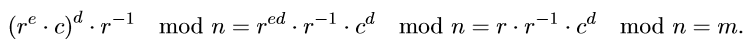 | PV204 TE, Side-channels LAB 5.3.2020
14
from lecture
Defense introduced by OpenSSL
RSA blinding: RSA_blinding_on() 
https://www.openssl.org/news/secadv_20030317.txt
Decryption without protection: M = cd mod N
Blinding of ciphertext c before decryption
Generate random value r and compute re mod N
Compute blinded ciphertext b = c * re mod N
Decrypt b and then divide result by r
r is removed and only decrypted plaintext remains
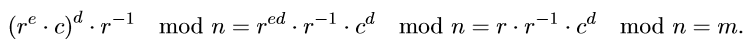 | PV204 TE, Side-channels LAB 5.3.2020
15
| PV204 TE, Side-channels LAB 5.3.2020
16
Assignment 2: Protection via bogus branch
Modify squareAndMultiplyMPI() code (use version without blinding)
When exponent’s bit is not 1, add “bogus” branch as a protection against leakage

Perform analysis on the original and protected version
Timing measurements for 1000 measurements, visualize as histograms
Scenario 1: Same data, same exponent 
Scenario 2: Same exponent, low hamming weight of data
Scenario 3: Same exponent, high hamming weight of data
Scenario 4: Low/high hw exponent and random data
Optional: add 1-2 other sensible scenarios
Compile and evaluate in Debug and Release profiles
Can you observe any difference? Why? What are security implications?
IMPORTANT: Think! Some scenarios make sense. Some not.
Make explicit claim in discussion of every scenario if it makes sense from security point of view
if (mpi_get_bit(exponent, i) != 0) { // given bit is not 0)
| PV204 Trusted element 22.2.2017
17
Assignment – what to submit
Source code of your protected operation
2 pages of text and figures
Describe how bogus branch is removing the dependency of execution time on the secret exponent
Description of setup (methodology, sw, hw)
Visualized measurements (histograms, 4 scenarios)  
Discussion of difference observed
Discussion of attack feasibility against original/protected implementation
Submit before 12.3. 23:59am into IS HW vault
Soft deadline: -1.5 points for every started 24 hours
| PV204 Trusted element 22.2.2017
18
Example vizualization (credits: J. Masarik)
| PV204 TE, Side-channels LAB 5.3.2020
19